RAPORT EWALUACYJNY 
Z UMIEJĘTNOŚCI JĘZYKOWYCH
PO PRAKTYKACH ZAGRANICZNYCH W LIPSKU
KURS JĘZYKOWY
Uczniowie mieli zapewniony 40-godzinny kurs języka niemieckiego
Cel kursu: podniesienie znajomości języka niemieckiego, pokonanie bariery językowej, podniesienie poziomu wiedzy i utrwalenie zdobytej wiedzy 
(prowadząca pani mgr Marzanna Mastalerz)
Wszyscy skorzystali ze wsparcia
Osiągnęli 80% obecności
Ewaluacja językowa była 3 stopniowa:
- przed kursem językowym
- po kursie językowym
- po odbytym stażu w Lipsku
TEST PRZED KURSEM
Test obejmował pytania otwarte i zamknięte sprawdzające przydatne zwroty oraz zdania w życiu codziennym, jak również zawodowym
WYNIKI TESTU:
POZIOM ZADOWALAJĄCY – uczniowie, którzy do niego przystąpili byli grupą mieszaną: wcześniej uczącą się języka niemieckiego, jak również języka rosyjskiego
KURS JĘZYKOWY
Kurs składał się z następujących elementów:
 
język codzienny praktyczny
język niezbędny w pracy
ćwiczenie wszystkich sprawności: mówienie, czytanie, rozumienie ze słuchu, reakcje językowe, szybkość wypowiedzi, pisanie
TEST JĘZYKOWY PO KURSIE
Test obejmował pytania otwarte i zamknięte sprawdzające przydatne zwroty oraz zdania w życiu codziennym, jak również zawodowym
Wyniki: przyrost umiejętności gramatyczno-leksykalnych o 15%-20%
Rezultat: utrwalenie i poszerzenie wiedzy językowej u uczniów i nauczycieli wytypowanych na praktyki w Lipsku
Poprawa umiejętności językowych w zakresie mówienia, czytania, pisania, krótkich reakcji językowych
EWALUACJA ZNAJOMOŚCI JĘZYKA PO ODBYTYCH PRAKTYKACH W NIEMCZECH
Test językowy sprawdzający wiedzę z podstawowych zdań i zwrotów potrzebnych do komunikowania się w języku niemieckim w 
środowisku pracy napisany na koniec wyjazdu
 
Na wyjeździe uczniowie uczestniczyli również w kursie językowym
GRUPA 1 – LIPIEC 2017
26 uczniów, średni wynik 63,42%
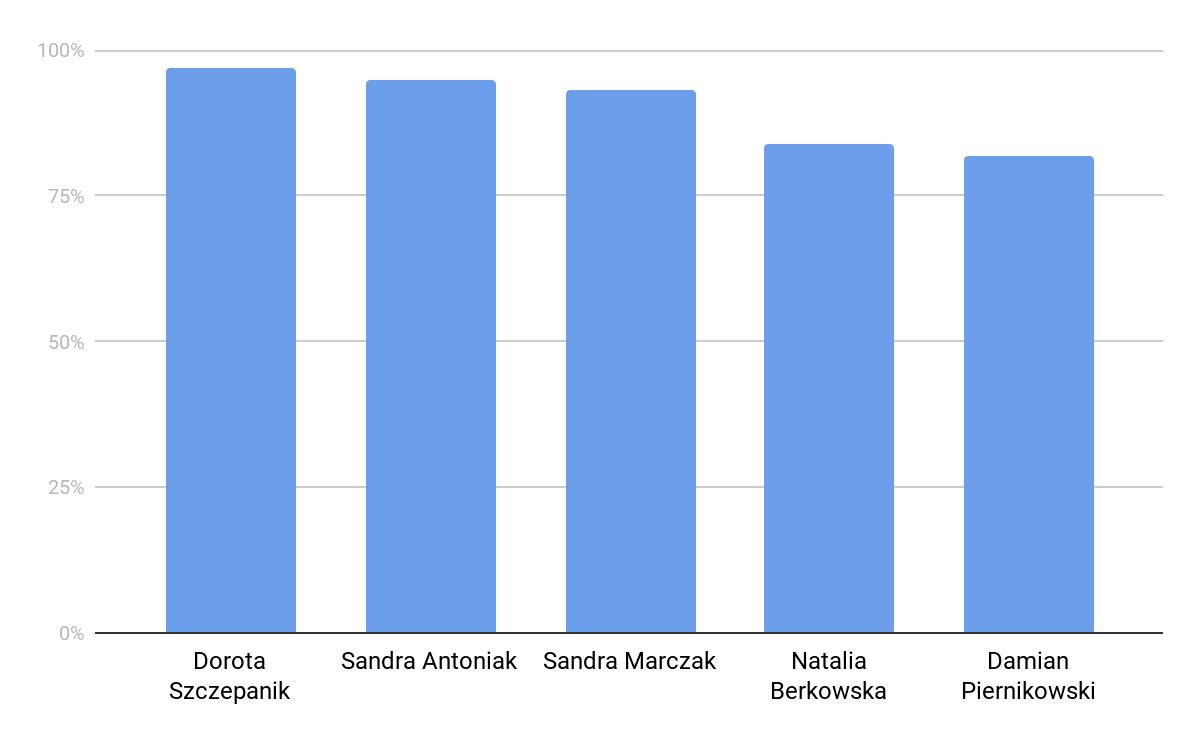 GRUPA 2 – KWIECIEŃ 2018
23 uczniów, średni wynik 76,35%
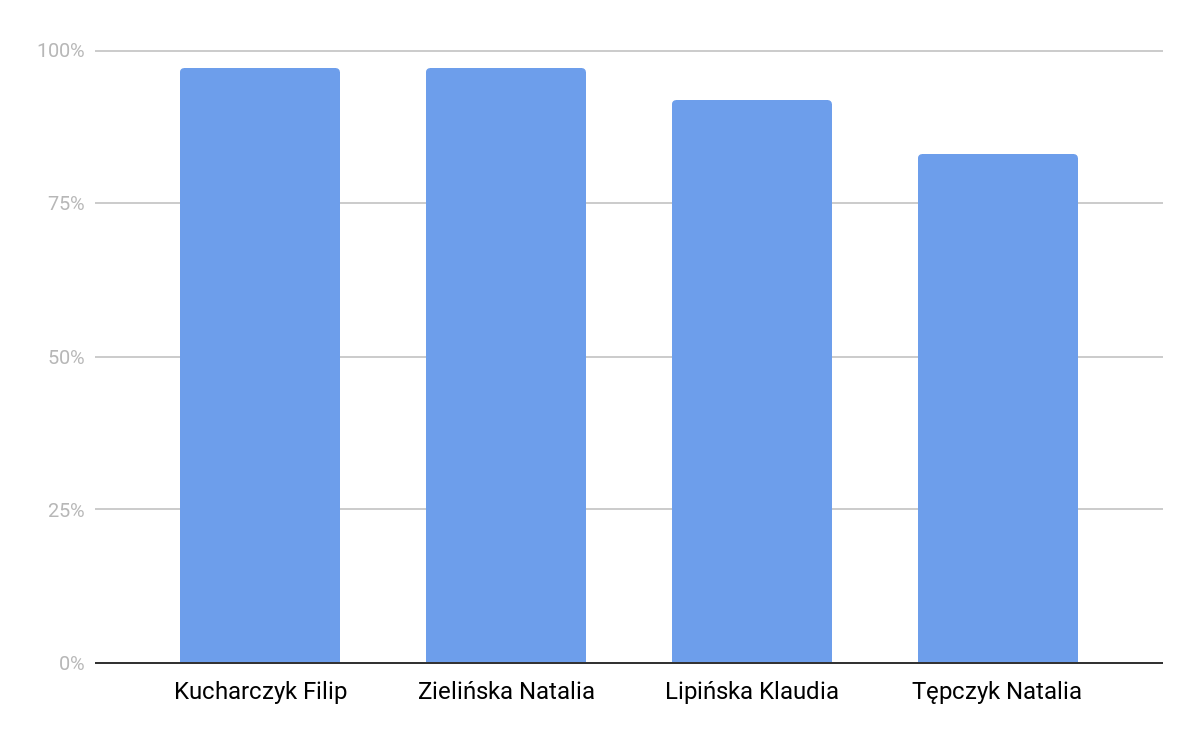 GRUPA 3 – MAJ 2018
21 uczniów, średni wynik 79,25%
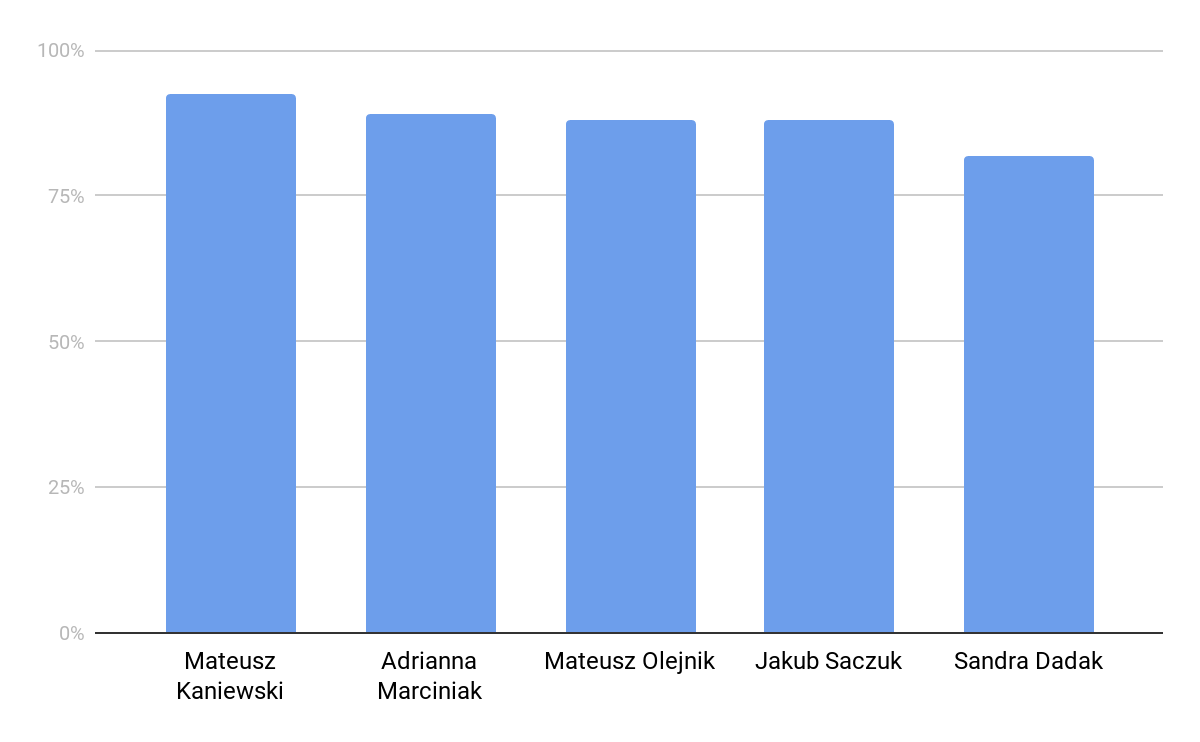 ZESTAWIENIE WYNIKÓW
70 uczniów, średni wynik 73%
WNIOSKI:
Uczniowie przełamali barierę językową
Swobodniej posługują się językiem, co potwierdzają wyniki ankiet:
„Jeśli chodzi o pracę, to umiem i rozumiem więcej niż myślałem. 
Niemiecki nie jest taki trudny”

„Nauczyłem się więcej słów po niemiecku i nauczyłem się lepiej 
komunikować w języku niemieckim”

„Niemiecki nie jest trudny”
Uczniowie są zmotywowani do dalszej nauki języków obcych
DOWÓD – sami zobaczcie :)